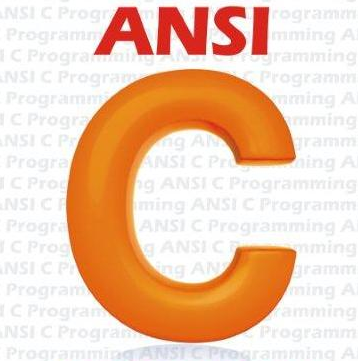 Manual
ACSL
Scalable IKOS check for runtime errors (index out of bound, overflow…)
ACSL Annotations
(Hoare Triples)
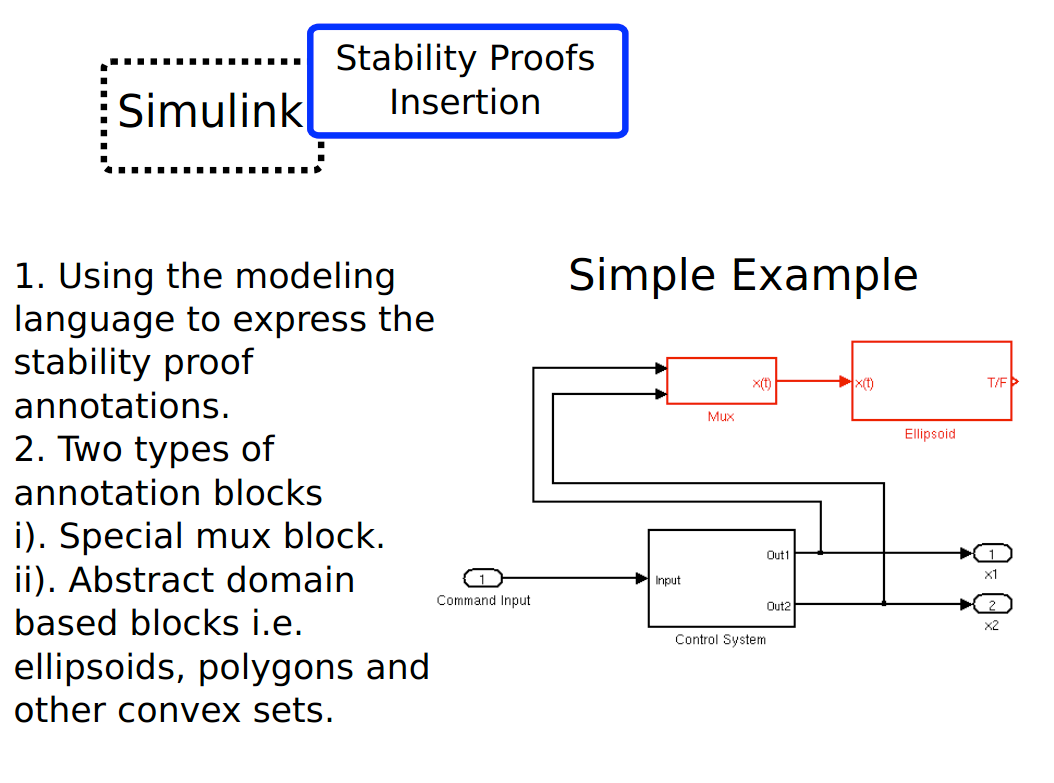 PVS
A
B
D
C
Control Semantics: 
stability, bounded-ness, transient performances,
stability margins, etc.
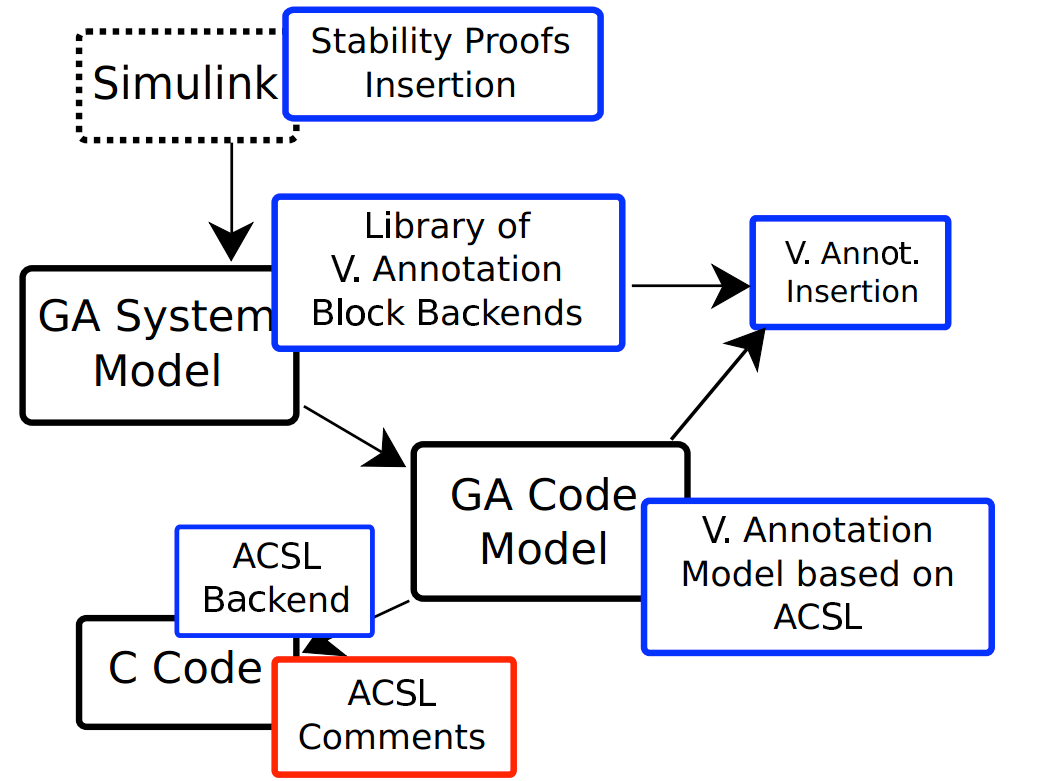 We used the GeneAuto translation tool, which offers compilation of various graphical modeling languages to C and ADA.
We wrote an extension of the tool, which adds custom blocks to a diagram that express a stability proof
It then translates the model, along with those new blocks, into C code, annotated with an equivalent of the proof in ACSL.
Specialized Abstract Interpreter for Floating-point semantics (fluctuat)
PVS Theories +
PVS Proofs of high level properties
Floating-Point Analysis
B. Modular compilation and validation
Goal:
Critical control software is becoming increasingly complex and certification standards, high. In this context it becomes necessary to drive certification costs down while improving safety assurance. We provide a development framework which draws from control theory concepts and formal analysis to offer a credible, automated control software generation tool.
A. Safety verification via Model Checking
Gene-Auto extended:
Translates ellipsoid synchronous observers(to express the stability of the closed-loop system) to ACSL function contracts. 
Analyses the generated code for forward propagation of the inserted ellipsoid invariants. 
Generates ellipsoid invariants for every statements of the generated code through forward propagation
Simulink
Binary
C Code
Lustre Code
ACSL 
Annotations
Gene-check:
uses frama-C (+ custom plugin) on the annotated code to generate the verification conditions (VC) for PVS (=theorems to be proven).
Automatically discharges proof obligations, resulting in a replayable proof that the annotations are correct.
C Code
Perspectives

The feasibility of a credible autocoding toolchain has been demonstrated through the creation of various prototype tools, applied to small subset of system and properties
Perspective future research directions include:
Using domain specific knowledge from other fields (e.g. optimization) to produce verifiable safety-critical code
Expanding the current work to account for more properties and more complex systems
Application: Transport Class Model (TCM)
C. Credible Autocoder with Verification: Gene-Auto extended with the translation and generation of control semantics, Gene-Check for their verification
Educational Outreach: Collaboration with local High School in NASA’s USLI
Both
Towards a Formally Verified Process
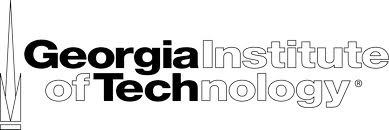 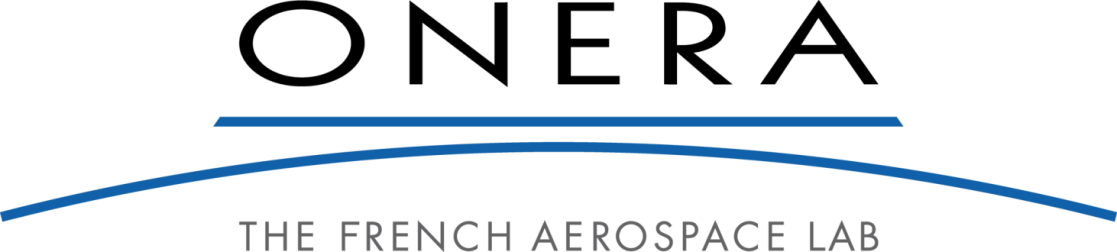 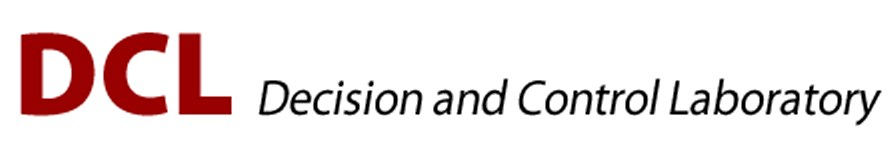 Automatic
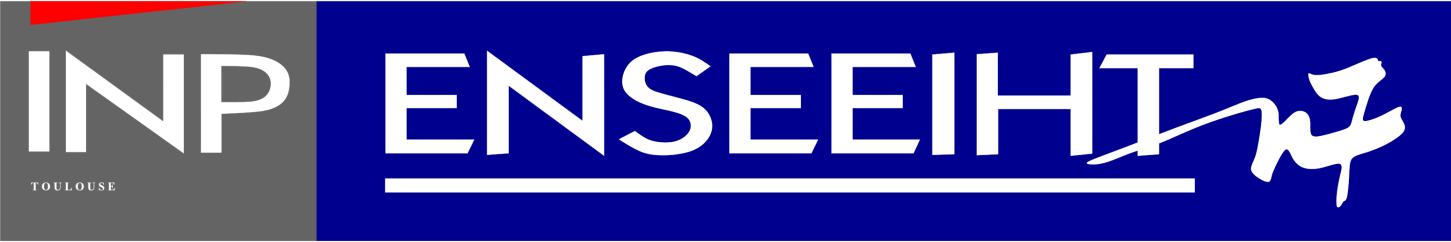 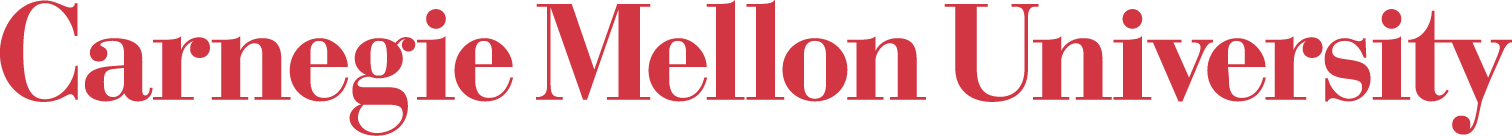 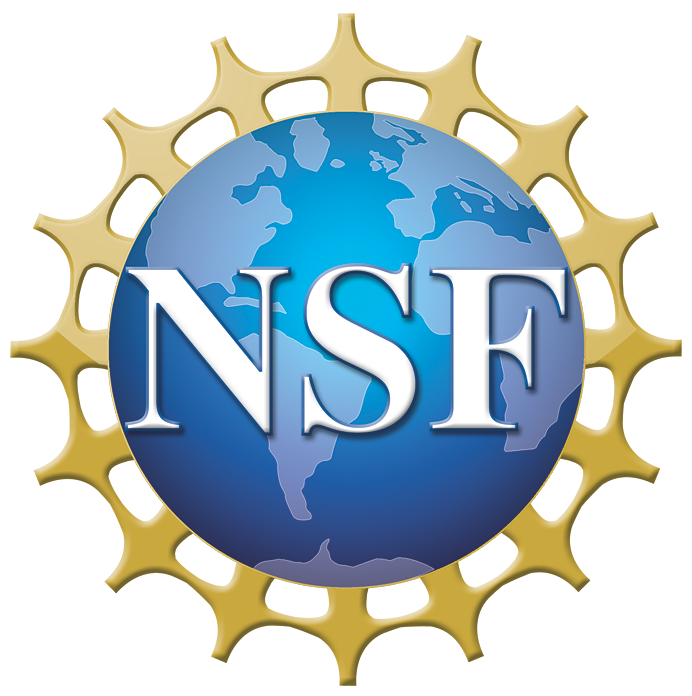 Credible Autocoding and Verification of Embedded Software (CrAVES)
Pr. Eric Feron (co-PI), Romain Jobredeaux, Timothy Wang, Georgia Institute of Technology
Temesghen Kahsai (Co-PI), Carnegie Mellon University
Dr. Pierre-Loïc Garoche, ONERA, France
Pr. Marc Pantel, Arnaud Dieumegard, ENSEEIHT, France
D. IKOS: a generic and scalable abstract interpretation tool
Based on Abstract Interpretation ⟹ no false negatives
Customizable for various classes of software ⟹ low false positive rate
Supports many dialects of C/C++ (based on GCC and LLVM)
Scales to 270+ KLOC code bases
Runs analyses in minutes
- A twin-engine tube and wings  configuration aircraft simulation,  scaled up from the Generic Transport Model (GTM).
- Intended as an experimental platform for controls and health management system
GAL : Gene-Auto for Lustre (Compilation from Simulink to Lustre)
Modular encoding that preserves hierarchical structure of Simulink models.
Safety properties are encoded as synchronous observers.
At Lustre level verification performed by PKind and Zustre.
PKind : Parallel SMT-based model checker.
Zustre : Property-directed reachability based verifier for Lustre.
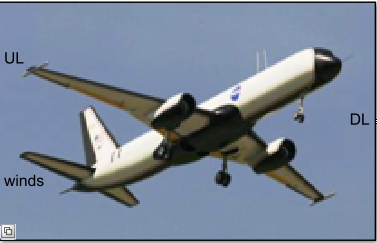 - Contains approx. 5700 Simulink blocks
- 20 safety properties derived from Federal Aviation Regulations and Boeing 737 pilot training manual
-  Safety analysis done via PKind / Zustre and compositional verification
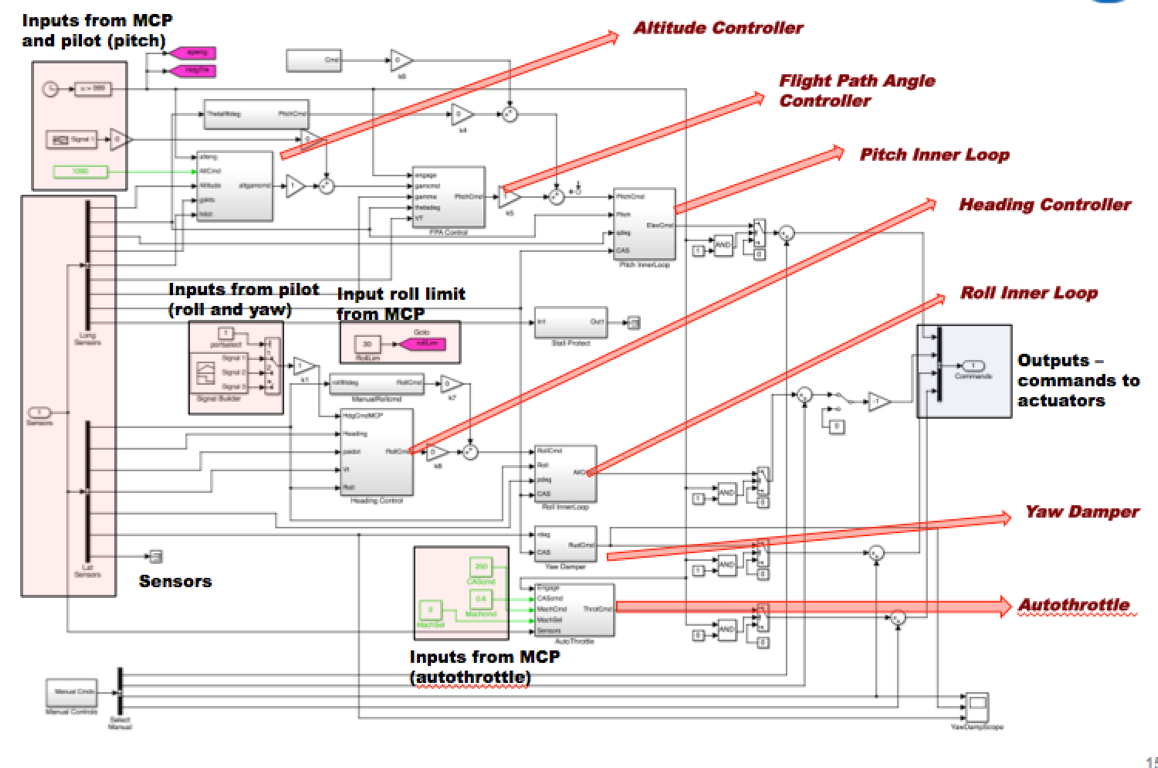 Static Analyzer
Credible Autocoder
Certified Compiler
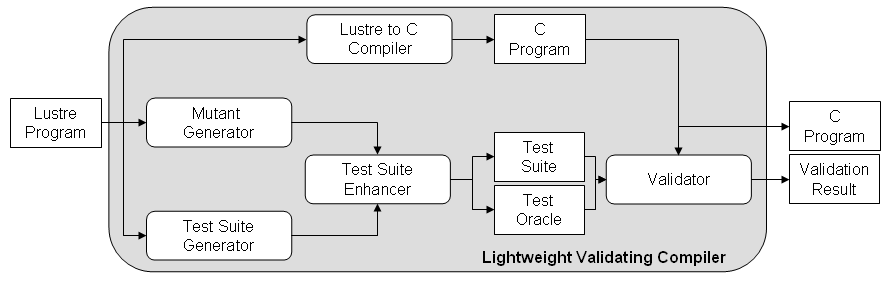 Proofs as C Programs
Ellipsoid Inclusion
Issues:

Annotated proofs verified in real semantics (Gene-Check)

But we also need to verify the same proof in floating-point semantics.
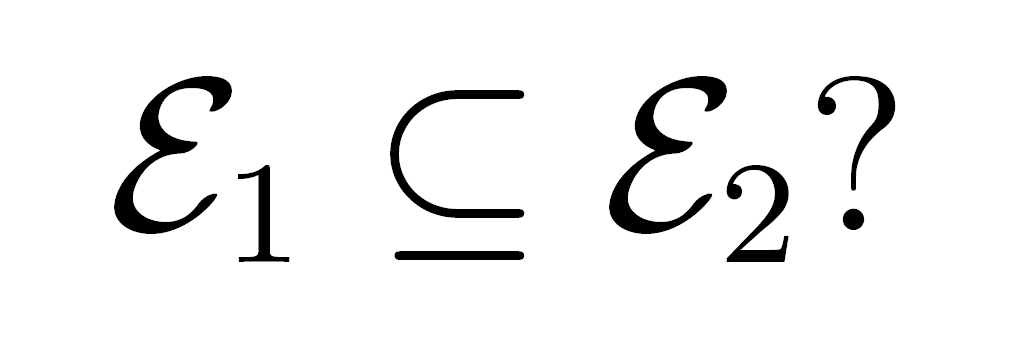 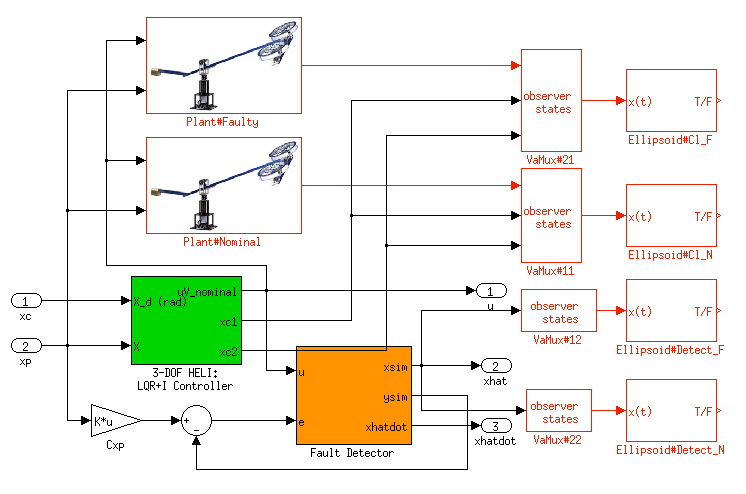 S Procedure
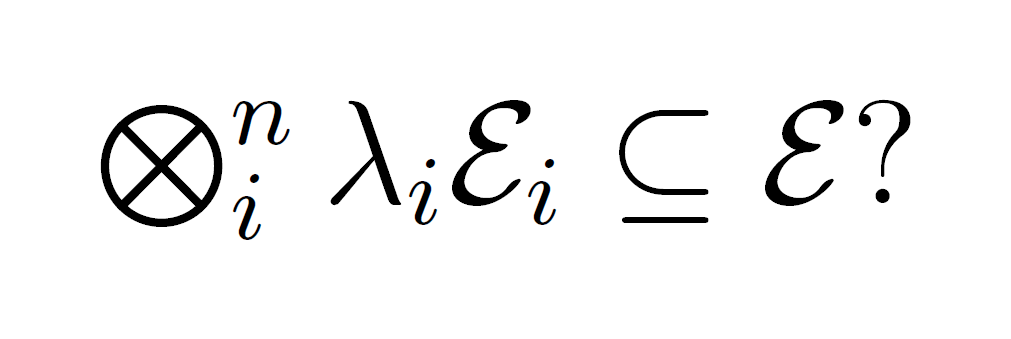 Affine Transformation
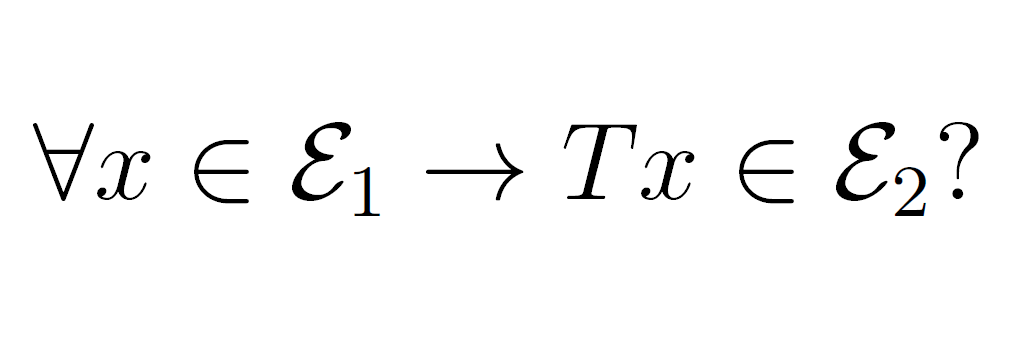 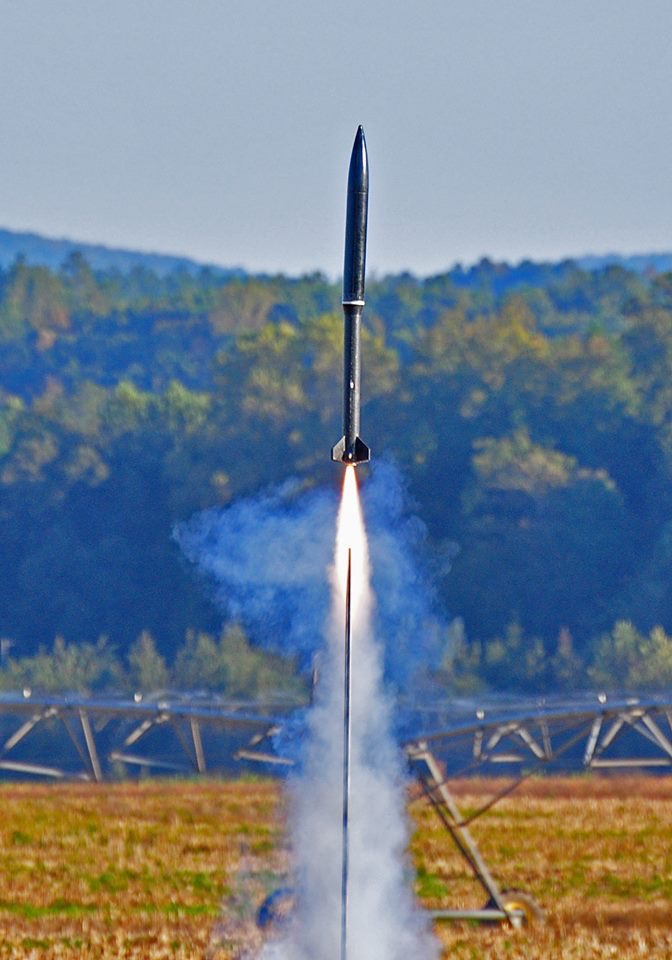 NASA’s University Student Launch Initiative is a Rocket Launch Contest
Undergraduate students work in partnership with Atlanta public Douglass High school to build a rocket and an autonomous ground support for launch
Introduce minority students interested in engineering to software issues in cyber-physical systems, and STEM fields in general (meteorology, mechanical engineering, rocket mechanics).
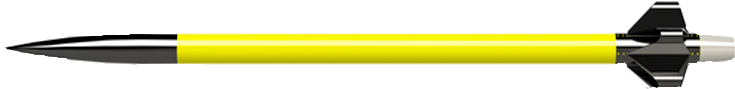 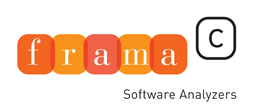